ПРАВОВОЕ РЕГУЛИРОВАНИЕ
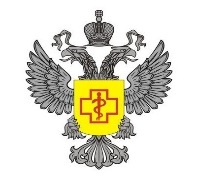 Консультационный центр для потребителей:
Внимательное ознакомление с настоящими рекомендациями и их соблюдение позволит значительно снизить риск возникновения проблемных ситуаций при оказании туристских услуг.
Основными нормативно-правовыми актами, регулирующими правоотношения в сфере туризма, являются:
1. Федеральный закон от 24.11.1996 N 132-ФЗ (ред. от 28.12.2016) "Об основах туристской деятельности в Российской Федерации" (с изм. и доп., вступ. в силу с 01.01.2018).
2. Закон РФ от 07.02.1992 N 2300-1 (ред. от 01.05.2017) "О защите прав потребителей".
3. Постановление Правительства РФ от 18.07.2007 N 452 (ред. от 10.02.2017) "Об утверждении Правил оказания услуг по реализации туристского продукта».
4. Постановление Правительства РФ от 09.10.2015 N 1085 "Об утверждении Правил предоставления гостиничных услуг в Российской Федерации».
5. Приказ Минкультуры России от 11.07.2014 N 1215 "Об утверждении порядка классификации объектов туристской индустрии, включающих гостиницы и иные средства размещения, горнолыжные трассы и пляжи, осуществляемой аккредитованными организациями" (Зарегистрировано в Минюсте России 29.12.2014 N 35473).
6. Иные нормативно-правовые акты.
Права потребителей, на сегодняшний день, нарушаются регулярно.
Чтобы понять как действовать правильно, как защитить свои потребительские права и получить другую полезную информацию, Вы можете обратиться к нам по телефонам «Горячей линии», на наш интернет-сайт или получить необходимую информацию на личном приеме.
Управление Роспотребнадзора
по Ростовской области
ФБУЗ «ЦГиЭ в РО» 
Консультационный центр для потребителей
г. Ростов-на-Дону,
ул. Селиванова, д. 66,
пр. Космонавтов, д. 29
8 (863) 282-82-63/64
8 (863) 235-19-00
http://www.61rospotrebnadzor.ru
раздел «прием обращений»
Вопросы защиты прав потребителей
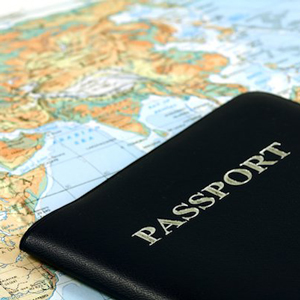 Защита прав потребителей  туристских услуг
«Горячая линия»
В период проведения чемпионата мира - 2018 по футболу
Круглосуточно, ежедневно;
8 (928) 169-96-18
8 (918) 554-00-42
8 (863) 294-00-42
Телефон Единого консультационного центра Роспотребнадзора:
8-800-555-49-43
Онлайн консультация на сайте:
zpp.rospotrebnadzor.ru


Ежедневно 
ПН-ПТ 09.00-20.00,
СБ-ВС 10.00-15.00
Личный прием
НЕ ДЛЯ ПРОДАЖИ
Ростов-на-Дону 2018г.
невыполнения условий договора о реализации туристского продукта туроператором или турагентом.
Закон РФ «О защите прав потребителей» в отношениях между туристом и туристической фирмой, предусматривает право потребителя, которому была оказана услуга с недостатками потребовать по своему выбору:
безвозмездного устранения недостатков оказанной услуги. В данных отношениях устранения недостатков можно потребовать лишь при оказании туристической услуги, однако турист редко может рассчитывать на удовлетворение такого требования находясь в другом городе или другой стране;
возмещение расходов по устранению недостатков услуги третьими лицами;
повторного безвозмездного оказания услуги;
расторжения договора об оказании услуги (при наличии существенных недостатков услуги или иных существенных отступлений от условий договора либо при нарушении туристической фирмой сроков удовлетворения требования о безвозмездном устранении недостатков);
кроме этого потребовать компенсации морального вреда.
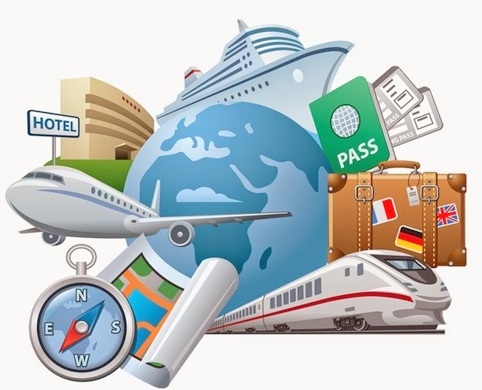 ПОДГОТОВКА К ПОЕЗДКЕ
В соответствии с действующим законодательством Российской Федерации необходимая и достоверная информация представляется сотрудником туристической фирмы при заключении договора о реализации туристского продукта.
Рекомендуется внимательно ознакомиться: - с условиями договора, - со сроками и порядком внесения оплаты, - со сроками представления необходимых документов, - с описанием потребительских свойств туристского продукта, характеристиками перевозки и размещения, условиями страхования, - с программой пребывания, - с иной информацией, отраженной в условиях договора о реализации туристского продукта и сопроводительных документах.
При заключении договора о реализации туристского продукта следует уточнить у сотрудника туристической фирмы:— порядок и сроки получения перевозочных документов.
— время прибытия в аэропорт, на железнодорожный вокзал или к отправлению автобуса,— иные условия перевозки,— условия страхования (медицинского страхования, страхования «от невыезда»), размер страхового покрытия, порядок действий при наступлении страхового случая.— характеристики и особенности средства размещения (гостиницы, отеля), время заселения в отель и время освобождения номеров.
финансовое обеспечение, несколько, должны быть указаны раздельно сведения о размерах страховых сумм или банковских гарантий по договорам, заключенным с каждой из этих организаций;
4) о туристе (покупателе), включая сведения, необходимые для оформления туристского продукта (путевки);
5) об общей цене туристского продукта (путевки) в рублях и порядке ее уплаты;
6) о туристском продукте (путевке), включая сведения о программе пребывания, маршруте и условиях путешествия (условия проживания, питания, наличие экскурсовода и т.д.);
7) о продолжительности путешествия, включая дату его начала и окончания;
8) о порядке сопровождения туристов, включая встречи и проводы;
9) о правах, обязанностях и ответственности сторон;
10) о порядке изменения и расторжения договора, урегулирования споров или возмещения убытков;
11) о порядке и сроках предъявления туристом претензий;
12) о порядке и сроках предъявления туристом требований о выплате по договору страхования ответственности туроператора или по банковской гарантии;
13) о порядке и сроках предъявления туристом требований о возмещении реального ущерба за счет фонда персональной ответственности туроператора;
14) условия выдачи туристу электронного билета, документа о бронировании места в гостинице или ином месте размещения.
ПРЕДЪЯВЛЕНИЕ ПРЕТЕНЗИЙ
Претензии по качеству услуг предъявляются туроператору в течение 20 дней после окончания срока действия договора и подлежат рассмотрению в течение 10 дней. При наличии недостатков в оказываемых услугах рекомендуется собрать максимальное количество документов в подтверждение своих требований:
1) Фотографии, заявления с отметками об их принятии,2)Акты, подписанных туристами и (или) представителями принимающей стороны.
Федеральный Закон «Об основах туристской деятельности в Российской Федерации» предусматривает обязательное наличие финансового обеспечения у туроператоров. В случае неисполнения туроператором своих обязательств, турист вправе обратиться к организации, предоставившей финансовое обеспечение (страховщику или гаранту) с требованием о выплате страхового возмещения.
СОДЕРЖАНИЕ ДОГОВОРА
В соответствии со ст. 10, 10.1 Закона № 132-ФЗ, п. 14(2) Правил оказания услуг по реализации туристского продукта, утвержденных Постановлением Правительства РФ от 18.07.2007 № 452 (далее Правила), договор о реализации туристского продукта должен содержать следующие условия:
1) о продавце туристского продукта (турагенте или туроператоре), в том числе наименование, ОГРН, ИНН/КПП, адрес (место нахождения), почтовый адрес, банковские реквизиты;
2) о туроператоре, в том числе адрес (место нахождения), почтовый адрес, реестровый номер;
3) о размере финансового обеспечения туроператора, сведения о договоре страхования ответственности туроператора и (или) банковской гарантии и сведения об организации, предоставившей финансовое обеспечение. Если организаций, предоставивших туроператору
ПРАВА ТУРИСТА ПРИ ОКАЗАНИИ УСЛУГ НЕНАДЛЕЖАЩЕГО КАЧЕСТВА
В соответствии со ст. 6 Закона РФ «Об основах туристической деятельности в Российской Федерации» от 24.11.1996г. № 123-ФЗ турист имеет право на возмещение убытков и компенсацию морального вреда в случае